Harris County district attorney’s Environmental Crimes division
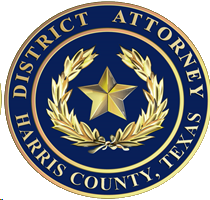 Assistant District Attorney
Kristena Glenn
Began in the mid to late 1970s under DA Carol Vance as the “Pollution Division” 
He assigned 1 prosecutor and a small support staff until the 1990s when an additional DA Assistant was assigned to the division 
In the mid-1990s, DA Johnny Holmes changed the name of the ”Pollution Division” to the Environmental Crimes Division
Historical Perspective
Current Perspective
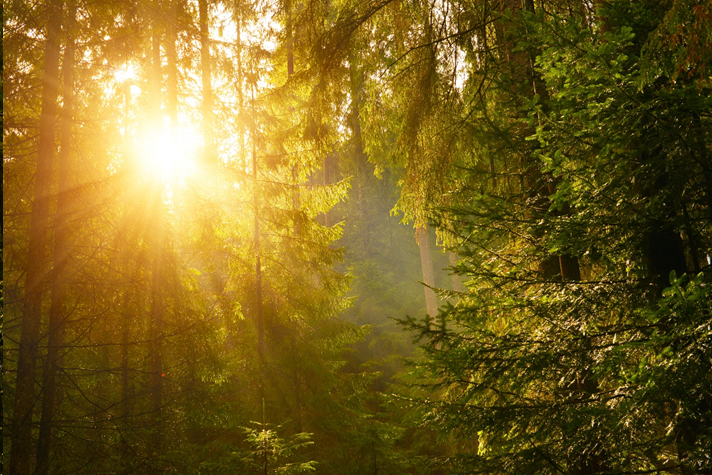 Environmental Crimes Division Today
3 Prosecutors 
2 Paralegals 
Team handles a large caseload (Approx. 500 cases annually) 
Cases involve both corporate polluters and unsophisticated law violators 
Often the suspect/defendant is not an average criminal offender
Harris County Environmental Civil and Criminal Investigatory Agencies
Crimes Prosecuted
2023 Case Load
Evidence Based Prosecution
Prosecuting Illegal Dumping
What is mostly being dumped?
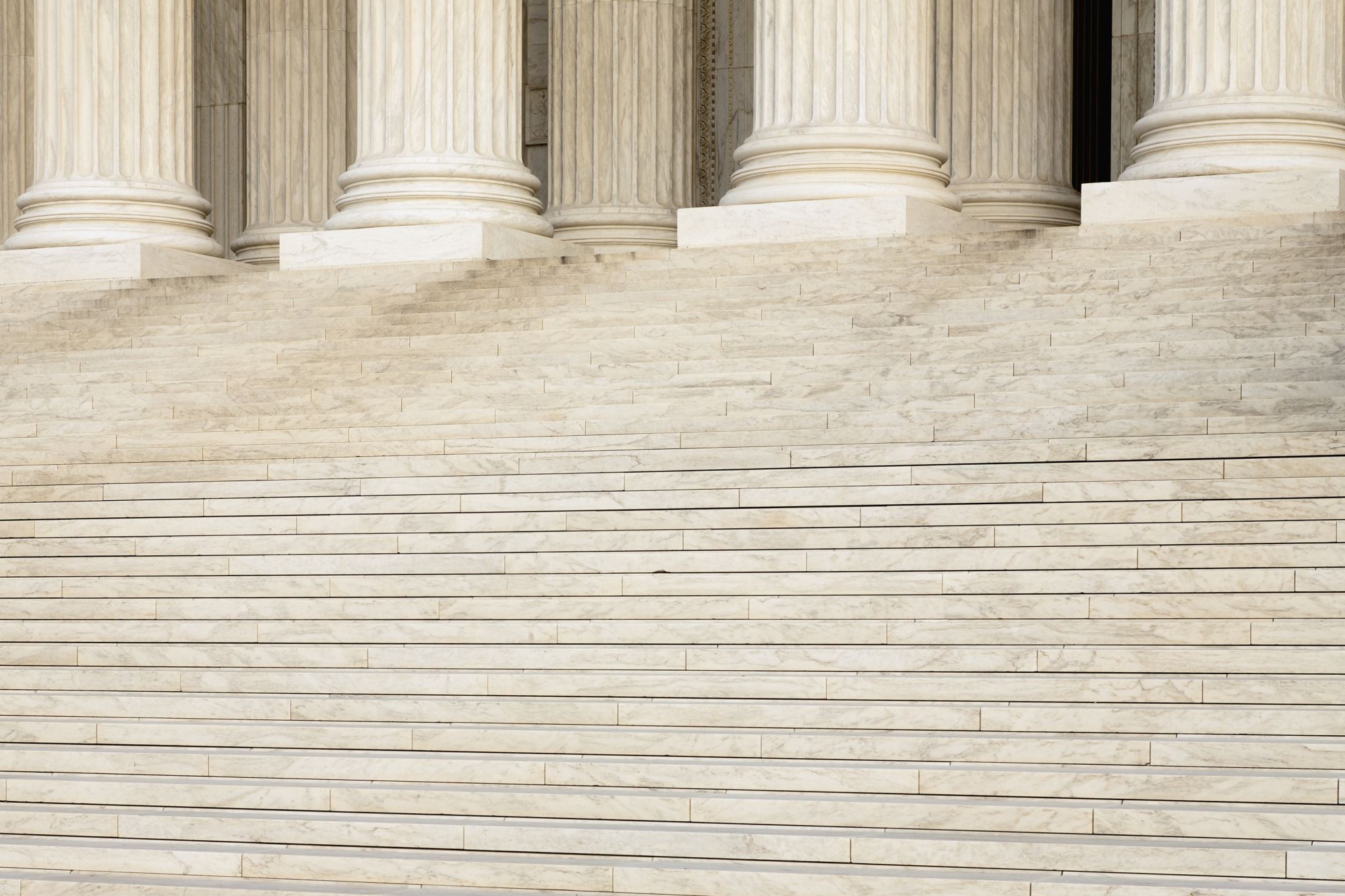 The majority of our filings are for illegal dumping crimes 
We currently have over 340 illegal dumping cases filed, and will likely have 50-100 additional illegal dumping cases filed by year’s end
These are crimes committed by people often unemployed and with nonviolent criminal histories.
However we also prosecute the person driving the crimes (i.e. employers) who are often more sophisticated, i.e. commercial dumpers
Kim Ogg’s Clean Green Pretrial Diversion Program
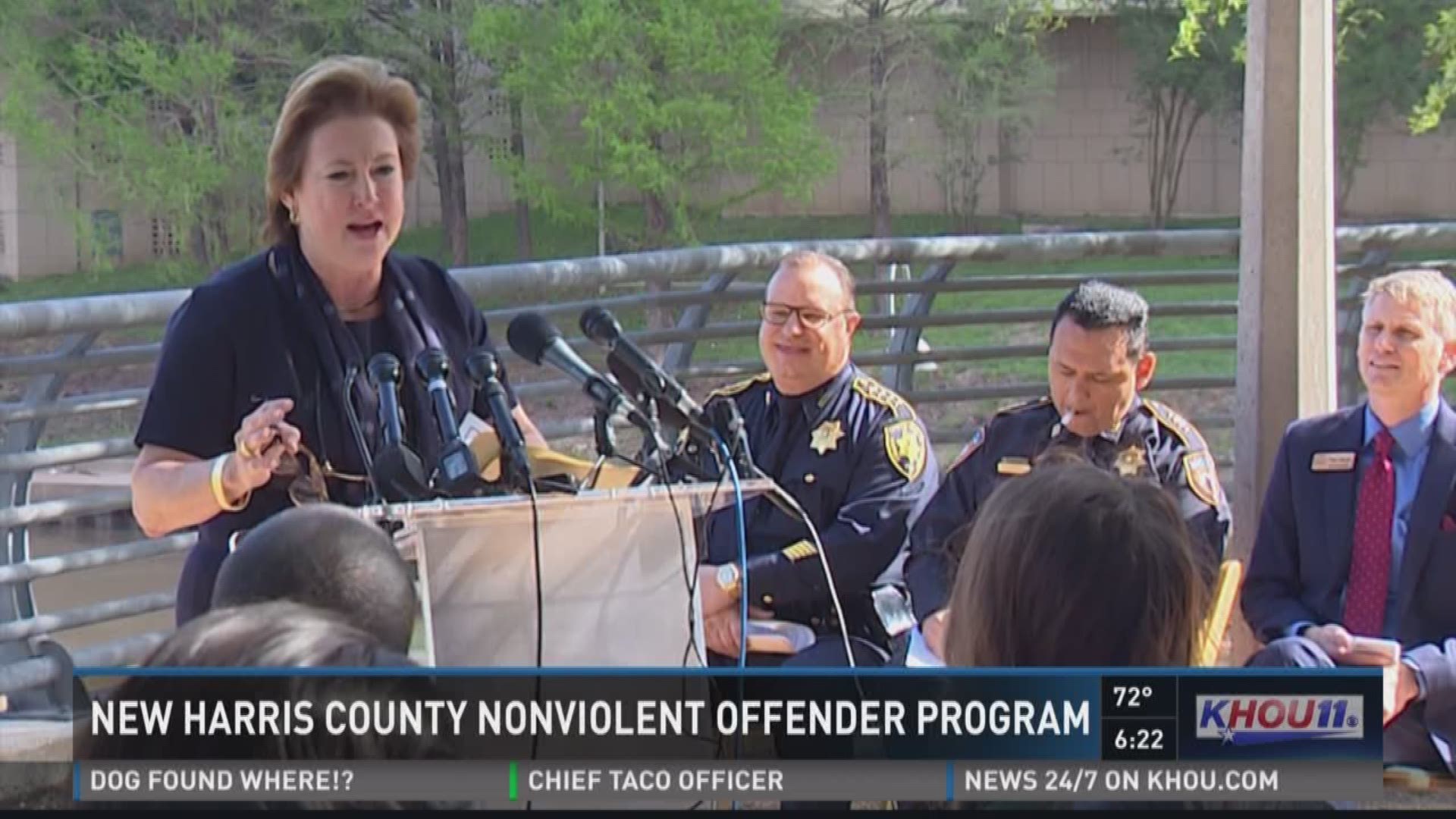 The Harris County District Attorney’s Office (HCDAO) is committed to public safety, responsible use of taxpayer money, and equal justice for all. Accordingly, this office is instituting a new policy affecting the prosecution of persons who are first-time environmental offenders for misdemeanor illegal dumping of nonhazardous solid waste as defined by Section 361 and 365 of the Texas Health and Safety Code
Clean & Green Diversion Program
Currently serving ≈ 16 participants/week 
More than 619 participants successfully completed the program last year 
Yielded ≈ 3,700 hours of community service
Last year C & G participants and supervisors picked up: 
1,106 illegally disposed tires 
1,333 litter filled trash bags 
68 mattresses and 168 furniture items
Before
After
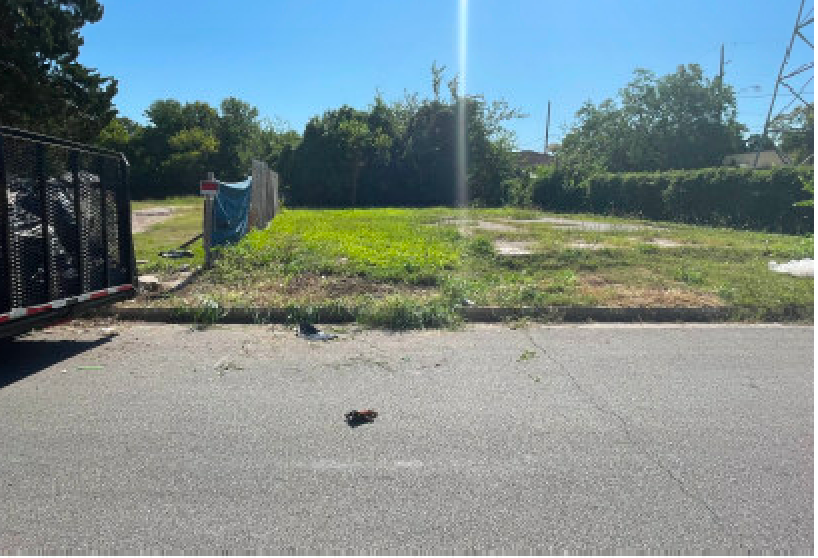 Used Oil Violations
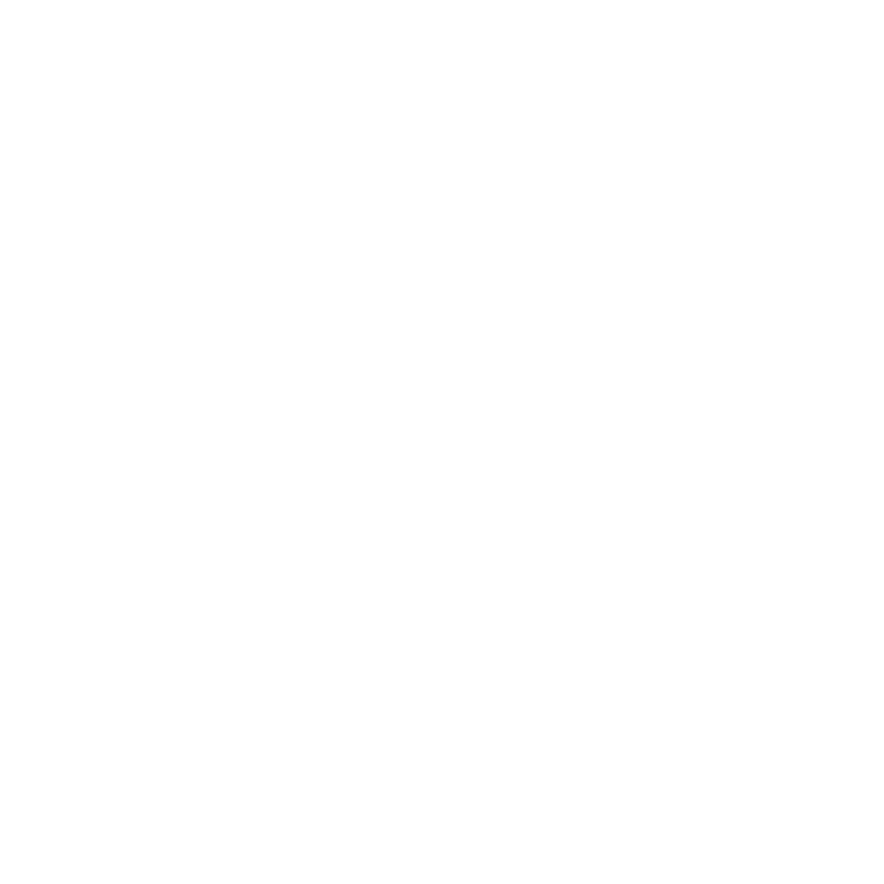 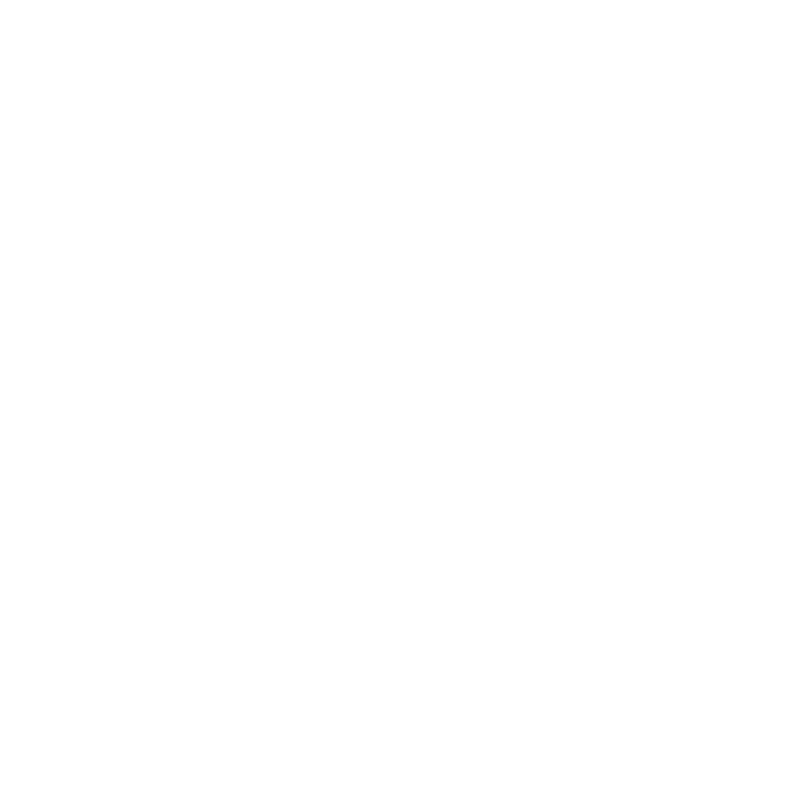 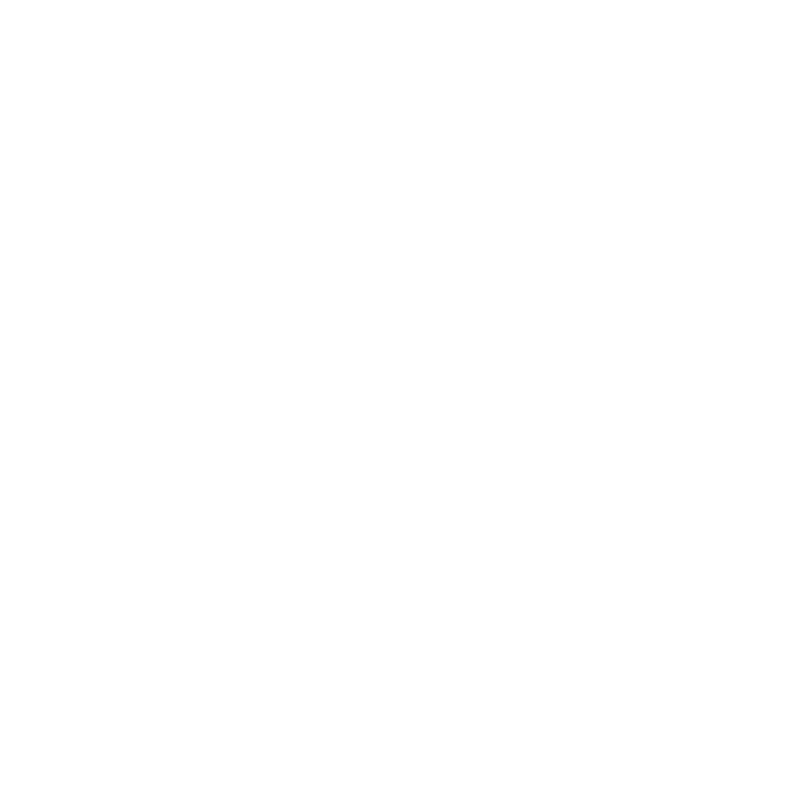 The Law……….
Sec 7.176 VIOLATIONS RELATED TO THE HANDLING OF USED OIL. (a) A person commits an offense if the person: 
(1) intentionally discharges used oil into 
(A) a sewer or septic tank; or 
(B) a drainage system, surface water or groundwater, a watercourse, or marine water unless the concentration of used oil in the waste stream resulting from the discharge as it enters water in the state is less than 15 parts per million following the discharge and the person is authorized to discharge storm water under a general permit under Sec. 26.040
(2) knowingly mixes or comingles used oil with solid waste that is to be disposed of in landfills or directly disposes of used oil on land or in landfills, unless the mixing or comingling of used oil with solid waste that is to be disposed of in landfills is incident to and the unavoidable result of the dismantling or mechanical shredding of motor vehicles, appliance, or other items of scrap, used, or obsolete metals; 
(3) knowingly transports, treats, stores, disposes of, recycles, causes to be transported, or otherwise handles any used oil within the state: 
(A) in violation of standards for the management of used oil; or 
(B) without first complying with the registration requirements of Chapter 371, Health and Safety Code, and rules adopted under that chapter;
(4) intentionally applies used oil to roads or land for dust suppression, weed abatement, or other similar uses that introduce used oil into the environment;
(5) violates an order of the commission to cease and desist an activity prohibited by this section or a rule applicable to the prohibited activity; or 
(6) intentionally makes a false statement or representation in an application, label, manifest, record, report, permit, or other document filed, maintain, or used for purposes of program compliance
(b) It is an exception to the application of this section that a person unknowingly disposes into the environment any used oil that has not been properly segregated or separated by the generator from other solid wastes…
“in violation of standards or rules for the management of used oil”
30 TAC § 324.6 – 40 CFR § 279.22(d) 
The commission incorporates by reference rules for used oil generators in 40 Code of Federal Regulations Part 279, particularly Subpart C 
A person or entity that services equipment involving removal of used oil from the site in quantities less than or equal to 55 gallons may choose to be the generator. If the service company removing the used oil from equipment does not assume generator responsibility, the site owner or operator will remain the generator 
40 C.F.R. § 279.20 Applicability  
(a) … A used oil generator is any person, by site, whose act or process produces used oil or whose act first causes used oil to become subject to regulation.
EXCEPTIONS: 
(1) Household “do-it-yourselfer” used oil generators are not subject to regulation under this part 
(2) Vessels at sea or at port are not subject to this subpart. For purposes of this subpart, used oil produced on vessels from normal shipboard operations is considered to be generated at the time it is transported ashore. The owner or operator of the vessel and the person(s) removing or accepting used from vessel are co-generators of the used oil … 
(3) Diesel fuel. Mixtures of used oil and diesel fuel mixed by the generator of used oil for use in the generator’s own vehicles are not subject to this part once the used oil and the diesel fuel have been mixed up. Prior to mixing, the used oil fuel is subject to the requirements of this subpart. 
(4) Farmers. Farmers who generate an average of 25 gallons per month or less of used oil from vehicles or machinery used on the farm in a calendar year are not subject to the requirements of this part.
40 CFR § 279.22 Used oil storage.
Used oil generators are subject to all applicable Spill Prevention, Control and Countermeasures (40 CFR part 112) in addition to the requirements of this Subpart. Used oil generators are also subject to the Underground Storage Tank (40 CFR part 280) standards for used oil stored in underground tanks whether or not the used oil exhibits any characteristics of hazardous waste, in addition to the requirements of this subpart.
(a) Storage units. Used oil generators shall not store used oil in units other than tanks, containers, or units subject to regulation under part 264 or 265 of this chapter 
(b) Condition of units. Containers and above ground takes used to store used oil at generator facilities must be: 
(1)  In good condition (no severe rusting, apparent structural defects or deterioration); and 
(2) Not leaking (no visible leaks).
(c) Labels 
(1) Containers and aboveground tanks used to store used oil at generator facilities must be labeled or marked clearly with the words “Used Oil.” 
(2) Fill pipes used to transfer used oil into underground storage tanks at generator facilities must be labelled or marked clearly with the words “Used Oil.” 
(d) Response to releases. Upon detection of a release of used oil to the environment that is not subject to the requirements of part 280, subpart F of this chapter and which has occurred after the effective date of the recycled used oil management program in effect in the State in which the release is located, a generator must perform the following cleanup steps: 
(1) Stop the release
(2) Contain the released oil; 
(3) Clean  up and manage properly the released used oil and  other materials; and 
(4) If necessary , repair or replace any leaking used oil storage containers or tanks prior to returning them to service
Outdoor Burning
Water Pollution
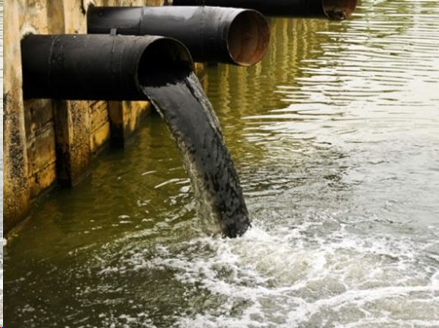 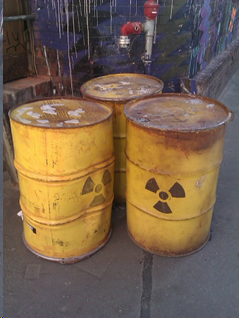 Hazardous Waste
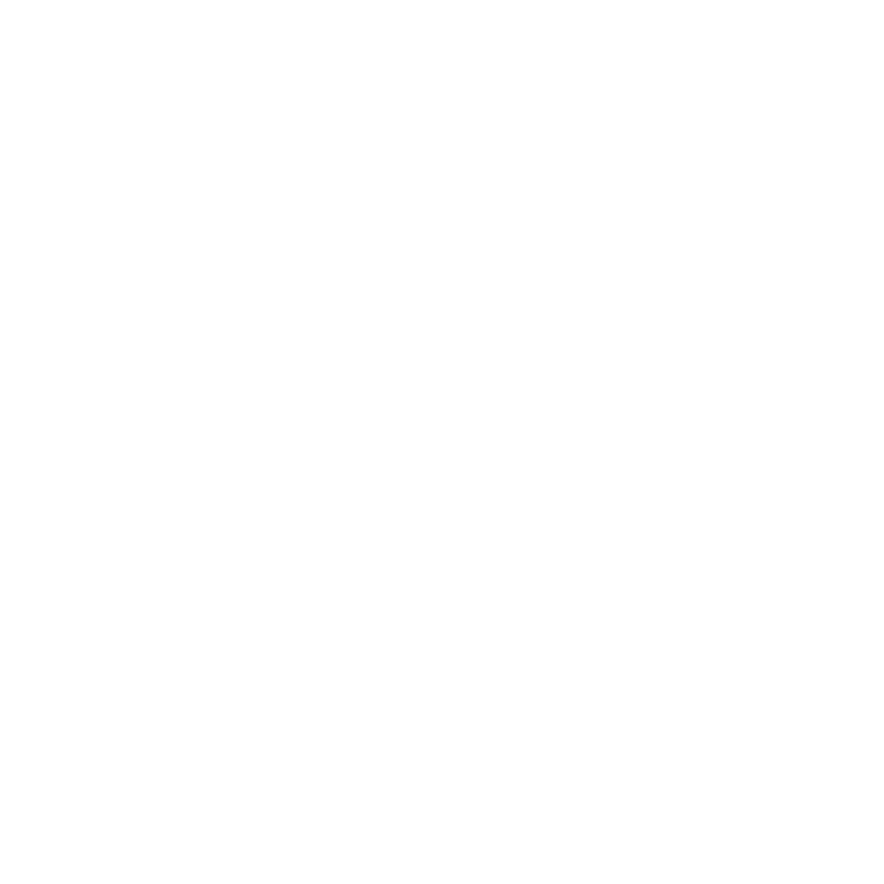 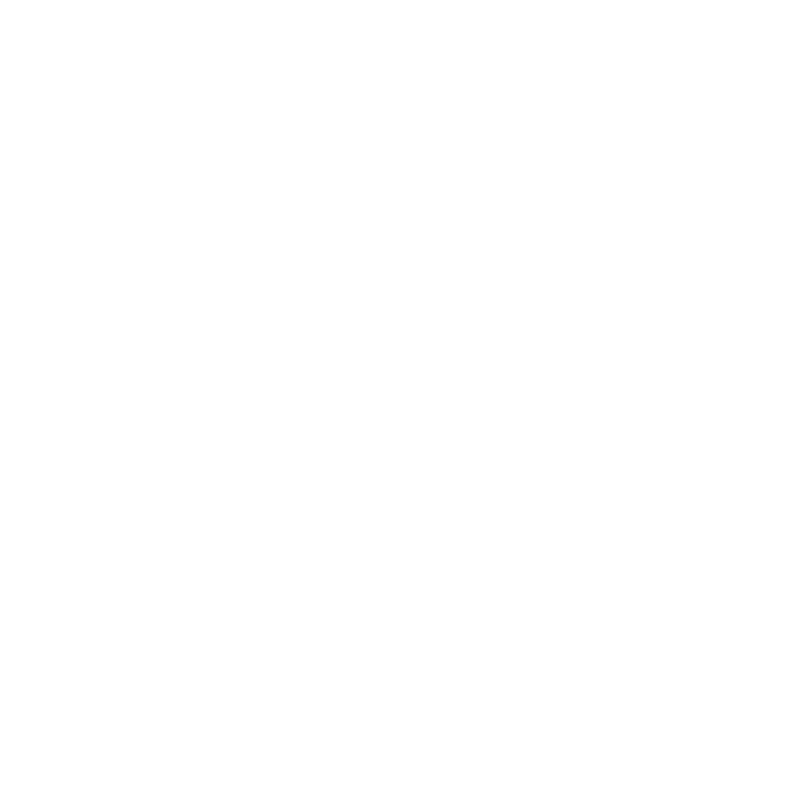 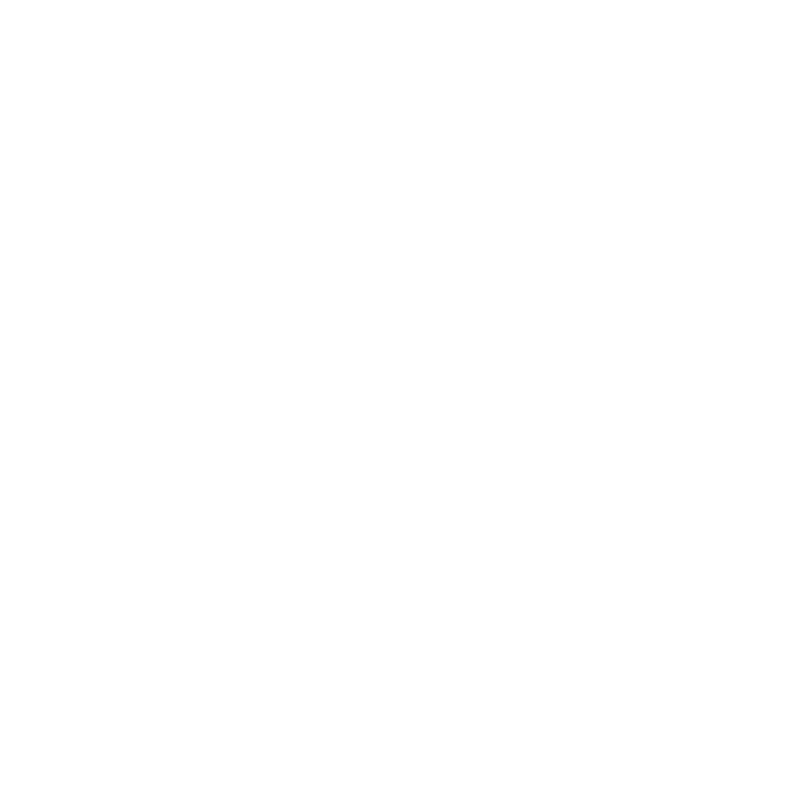 Charging ENTITIES - CorporationS & AssociationS (PartnershipS)
What type of entities can be charged for an Environmental offense?
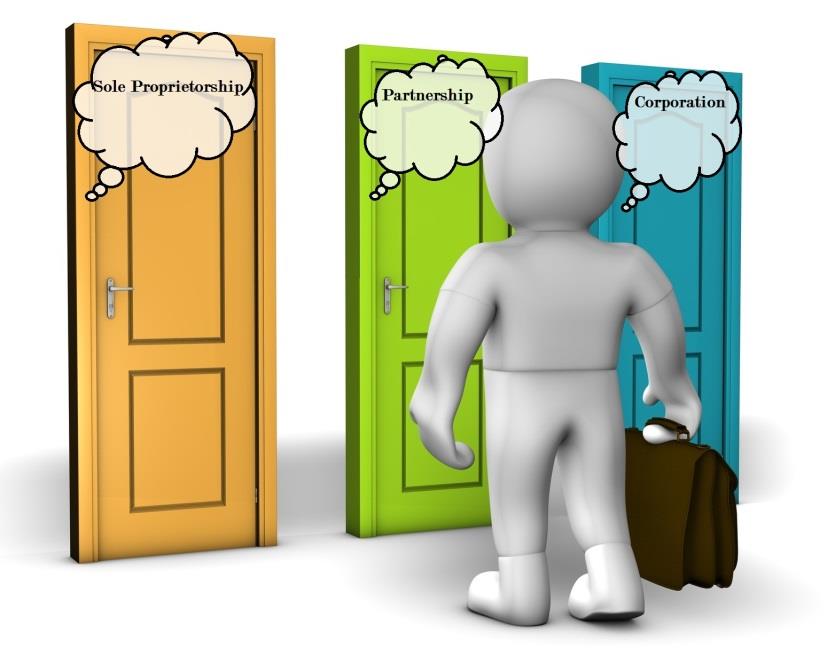 Corporations & Partnerships? 
YES

Sole Proprietorships? 
NO. Charge individuals responsible. 

D/B/A (doing business as) with one “owner”
No. Charge individuals responsible.
What makes a corporation guilty of a crime?
If conduct constituting an offense is performed 
by an agent acting on behalf of an entity AND
within the scope of their office or employment 

(Penal Code 7.22 )


Then the entity is guilty!
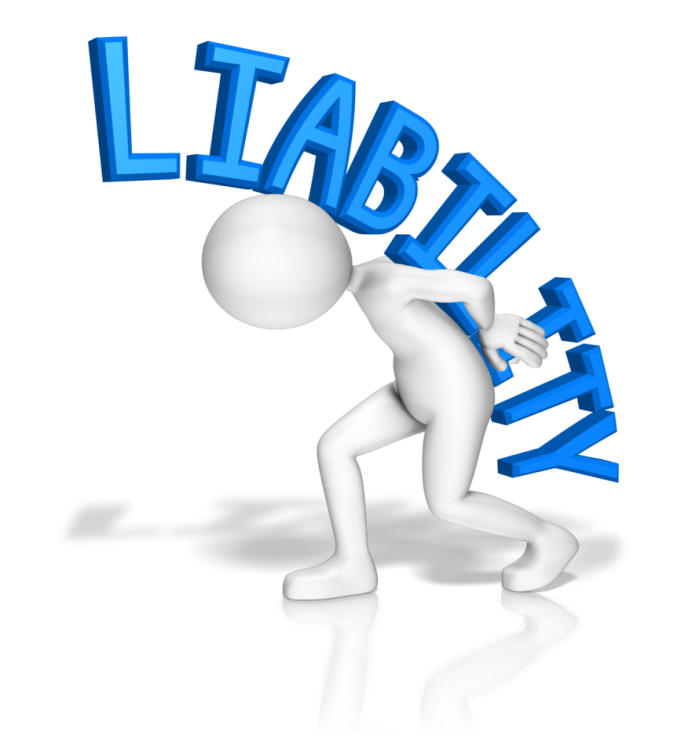 WHAT “within the scope of employment” means?
Conduct that is incidental to job duties or originated in activities closely associated with employment. 
Range of activities, duties, or responsibilities, that an employee is reasonably expected to carry out or fulfill within the ambit of his or her job or position
Substantial deviations from work tasks are typically outside the scope of employment.
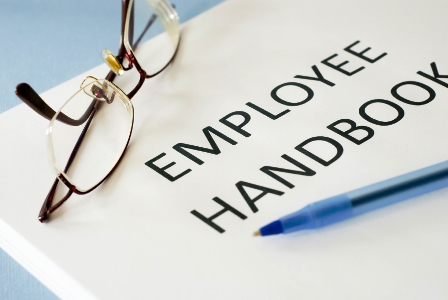 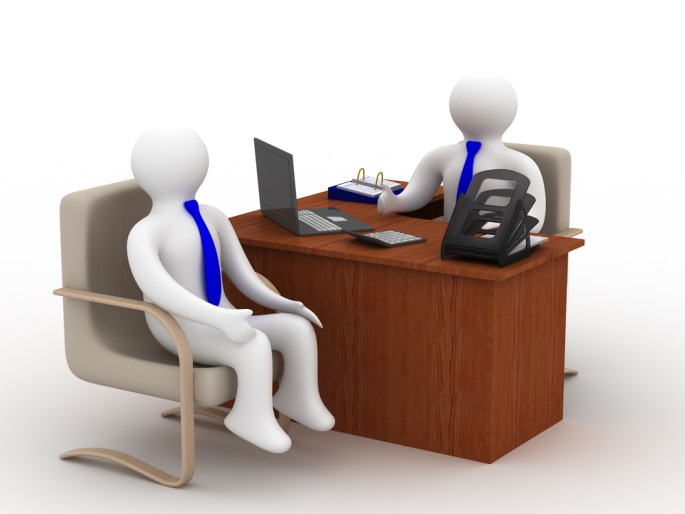 Examples of Strict Liability Statutes
Illegal Dumping (Misdemeanor): 
A person (or entity) disposes or allows or permits the disposal of litter or other solid waste at a place that is not an approved solid waste disposal site. 

Water Pollution (Misdemeanor): 
A person (or entity) discharges or allows the discharge of waste/pollutant into water in the state.
Felony Offenses        Penal Code 7.22
An entity is criminally responsible for a felony offense only if its commission was authorized, requested, commanded, performed, or recklessly tolerated by: 
The majority of the governing board acting on behalf of the entity OR

A high managerial agent acting on behalf of the entity and within the scope of their office or employment
This is almost always the way corporations become guilty of felonies.
Felony Offenses
An entity is criminally responsible for a felony offense only if its commission was authorized, requested, commanded, performed, or recklessly tolerated by: 
The majority of the governing board acting on behalf of the entity OR 

A high managerial agent acting on behalf of the entity and within the scope of their office or employment
This is almost always the way corporations become guilty of felonies.
We use previous citations, incidents, ee statements, everyday practices to prove recklessly tolerating
What is a high Managerial Agent?
Defined by the Texas Penal Code as:
an officer of a corporation or association;
a partner in a partnership;  or
an agent of a corporation or association who has duties of such responsibility that his conduct may reasonably be assumed to represent the policy of the corporation or association.
Examples of High Managerial Agent
Can be as high as the president
Or can be the janitor, depending on the duties of the position. 
Ex. - Janitor is made responsible for disposing of all cleaning-related wastes (Pine Sol, Lysol, Pledge, Clorox, ect.) and decides to pour the chemical wastes into a storm drain.  The company is culpable for felony water pollution.
What is an Agent?
Defined by the Texas Penal Code as: 
a director, officer, employee, or other person authorized to act in behalf of a corporation or association.
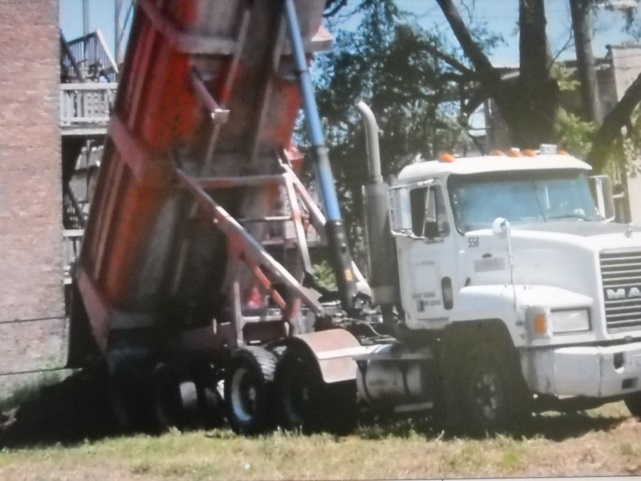 What about the person who commits the environmental offense in behalf of the company/for  the benefit of the company? 
That person is an agent. 


Can that person be charged individually if he does not benefit financially or personally?
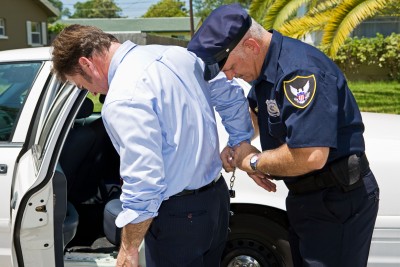 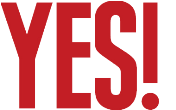 Texas Penal Code § 7.23
CRIMINAL RESPONSIBILITY OF PERSON FOR CONDUCT IN BEHALF OF CORPORATION OR ASSOCIATION.

(a) An individual is criminally responsible for conduct that he performs in the name of or in behalf of a corporation or association to the same extent as if the conduct were performed in his own name or behalf.

(b) An agent having primary responsibility for the discharge of a duty to act imposed by law on a corporation or association is criminally responsible for omission to discharge the duty to the same extent as if the duty were imposed by law directly on him.
Texas Penal Code § 7.23 (continued)
(c) If an individual is convicted of conduct constituting an offense performed in the name of or on behalf of a corporation or association, he is subject to the sentence authorized by law for an individual convicted of the offense.
Texas Penal Code § 7.24
DEFENSE TO CRIMINAL RESPONSIBILITY OF CORPORATION OR ASSOCIATION.

It is an affirmative defense to prosecution of a corporation or association under Section 7.22(a)(1) or (a)(2) that the high managerial agent having supervisory responsibility over the subject matter of the offense employed due diligence to prevent its commission.
Punishment For Entities
Texas Penal Code: 
No probation available to corporations under Texas State Law. 

Fines only.
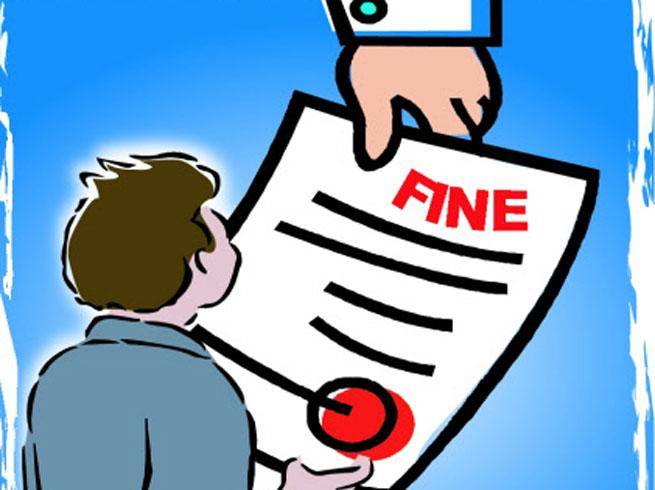 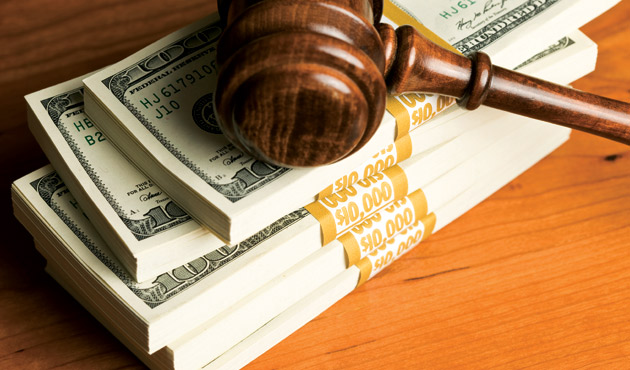 Texas Penal Code § 12.51.
Authorized Punishment for Corporations and Associations
 
Class C Misdemeanor	 		$2,000
Class B or A Misdemeanor 		$10,000
Felony 						$20,000
Felony or Class A & SBI or death:	$50,000

OR 2 times the amount the company gained by committing the Felony, Class A, or Class B Misdemeanor.
Upon conviction of an entity the Court must notify the Attorney General. 

Corporations cannot have their records expunged.
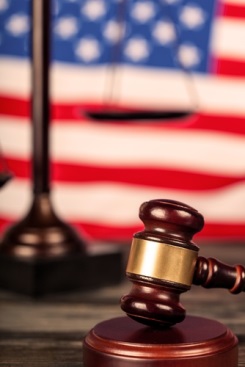 Intake
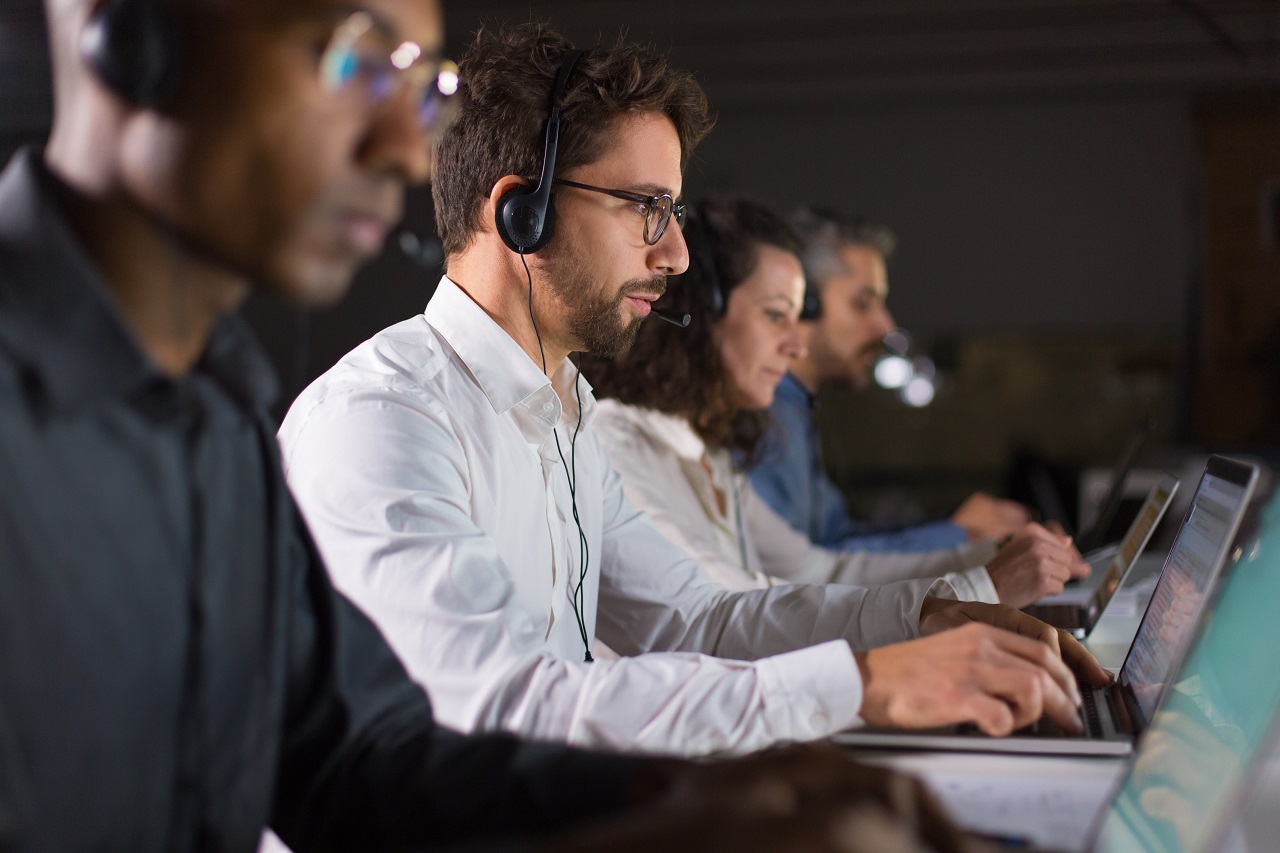 The prosecutors are on call 24/7
Search Warrants
What do we use them for?
Parallel Investigations
Roundtables
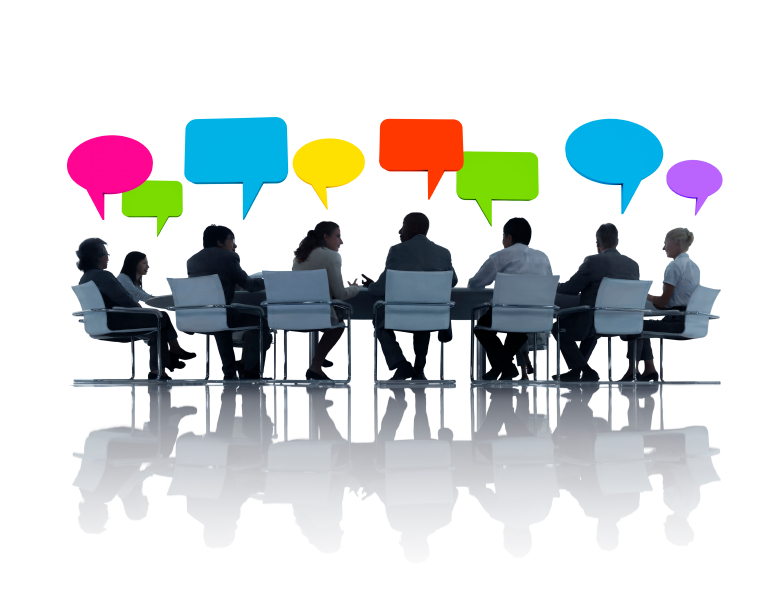 Not sure if you took pictures at the last roundtable? 
If not here is something we could use
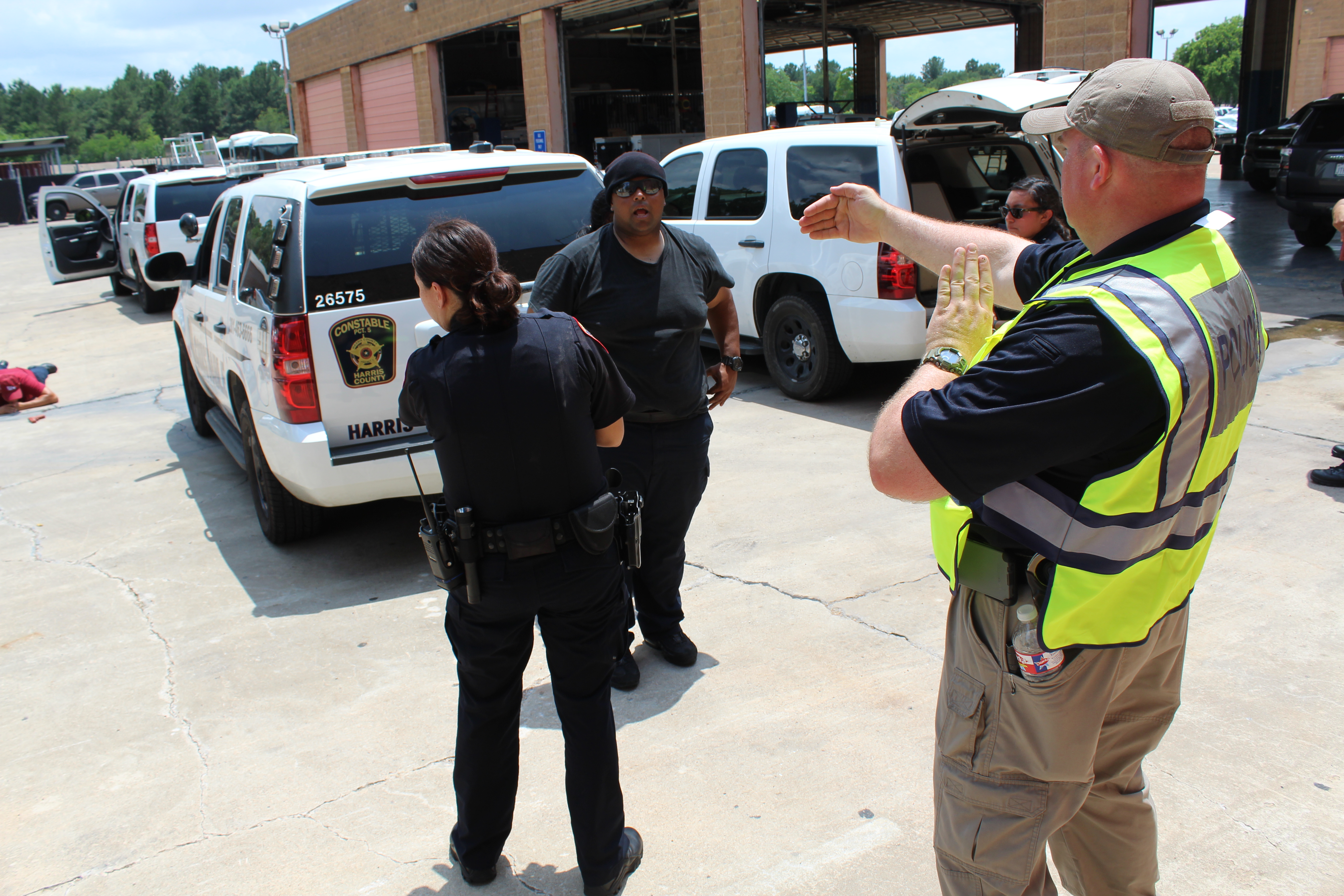 Trainings
Contact